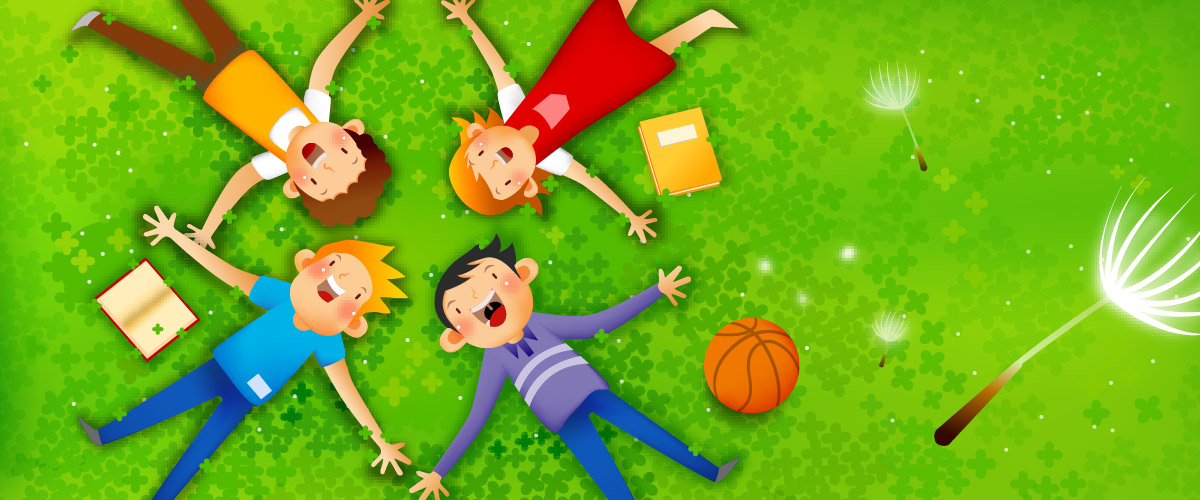 105學年度 國中生志願選填試探與輔導知能研習
台南市立大橋國中蔡幸君
2016/11/24
前言 ~
如何選填志願
(表面問題)
個人生涯發展
(核心議題)
˙教育制度(學制進路)
˙多元入學管道
˙重要日程
˙學校類型&位置
˙選填策略
   - 志願序
   - 超額比序項目
   - 個別序位區間
   - 選填人次
˙自我認識與瞭解
    個性特質 / 價值觀 / 
    能力 /  性向 / 興趣 /
    健康狀況 / 生活型態
˙家庭因素
    家人期望 / 經濟條件
˙未來發展趨勢
    科系願景 (升學/就業)
˙生涯目標 (夢想/際遇)
自我評估
研究所
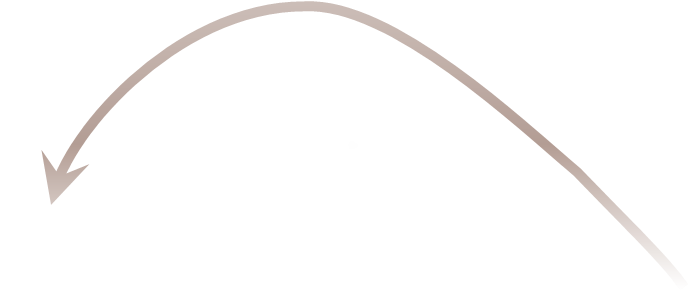 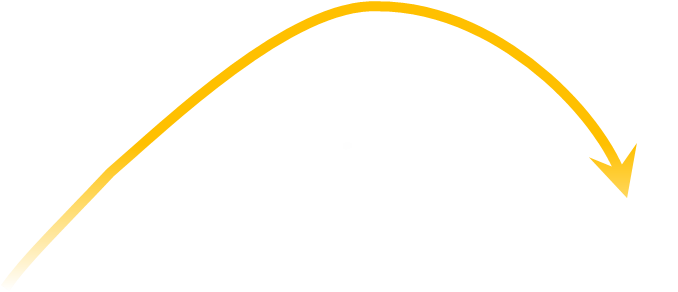 （博士班）
（碩士班）

科技大學
技術學院
一般大學
大學
大學/二專
高中
高職/五專
-一般大學
-科技大學
-技術學院
-軍警學校
-科技大學
-技術學院
-二專
-一般大學
-軍警校院
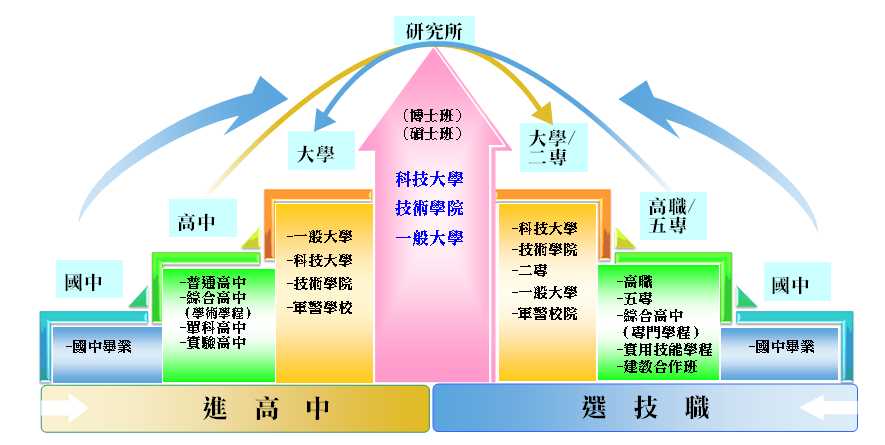 國中
國中
-普通高中
-綜合高中
 (學術學程)
-單科高中
-實驗高中
-高職
-五專
-綜合高中
（專門學程）
-實用技能
  學程
-建教合作班
國中畢業
國中畢業
進高中
選技職
國中畢業生升學進路階梯圖
12年國教多元入學管道 (高中職)
4
臺南市志願選填輔導期程
【會考】
志願選填輔導時程
5/20
5/21
1月                               4月中                           6/20-29
◆適性輔導
  會議(九導)
◆生涯課程
◆生涯進路
  輔導知能
◆初步了解
  學生生涯
  意向(試填)
◆網路志願選填系統操作(教師登錄權限)
◆列印結果報表→校內志願選填輔導
  會議→轉知家長「學生選填結果」◆導師及輔導教師篩選焦點學生
◆於課程向學生說明報表內容(學生自評)
◆進行生涯諮詢/輔導/小團體
◆6/9寄發會考成績單(確認比序分數)
◆調整志願序(國中畢業典禮)
◆開放個人
  序位查詢
◆免試選填
6/25高中特招◆考試分發
  志願選填◆7/11放榜
◆7/31續招
105.01.07-105.01.10
依公告而定
依公告而定
5
臺南區高中職『免試入學』學校彙整
到底有哪些學校可以填？
105學年度開始加入少數五專名額
五專仍有自己的免試入學系統
務必注意高中職免試.特招放榜(7/11)、  五專免試撕榜(7/12)、高中職報到(7/13)的時間序。
臺南區高中職『免試入學』學校彙整
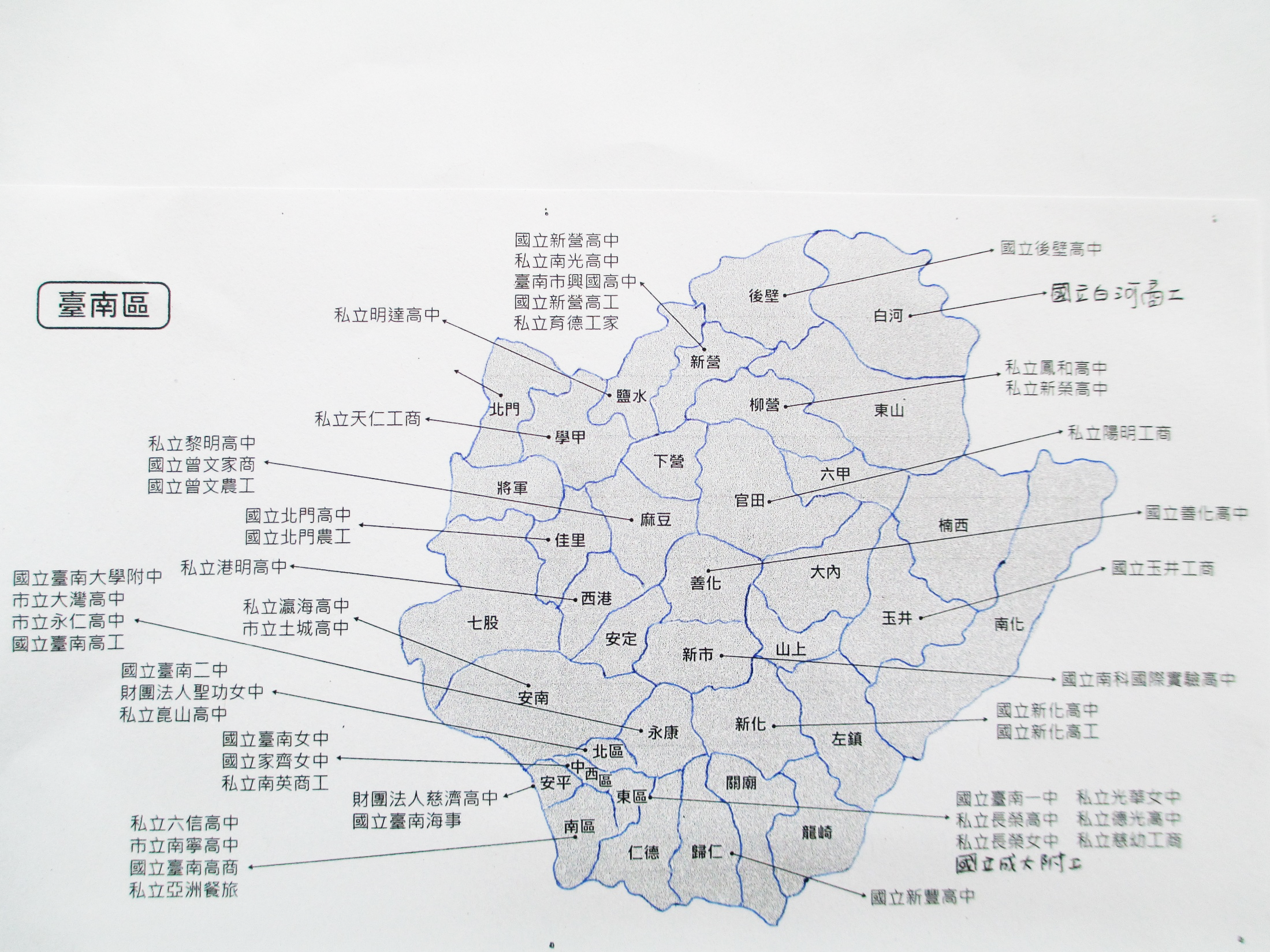 106學年度高中職免試入學志願序(10分)
8
如何篩選出需要協助的學生
常見的選填狀況：
還沒進行志願選填
不熟悉志願選填系統
志願數太少
志願選填不合邏輯
志願選填方向模糊
期望與目標能力落差大
面對生涯選擇壓力大
與家長意見不同很難決定
其他
9
志願選填操作有誤
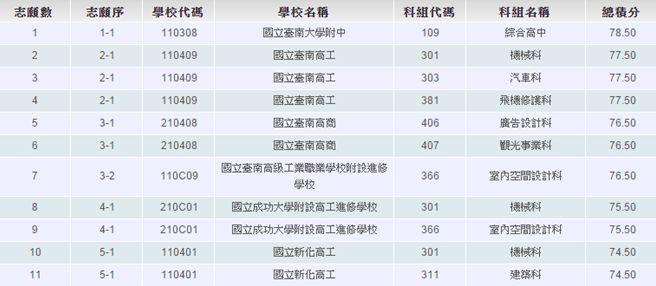 2016/11/29
10
志願選填不合邏輯
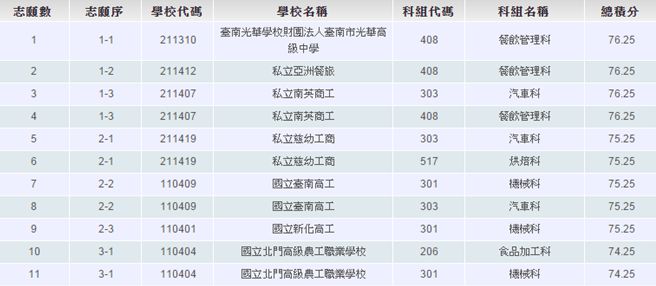 2016/11/29
11
志願選填不合邏輯
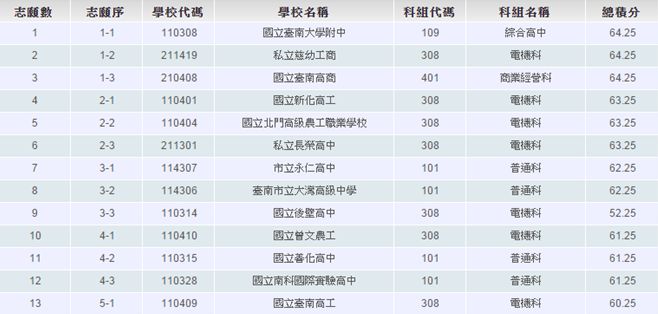 2016/11/29
12
志願選填方向模糊
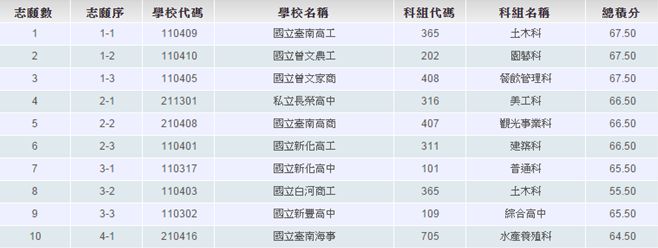 志願選填方向模糊 or 清晰？
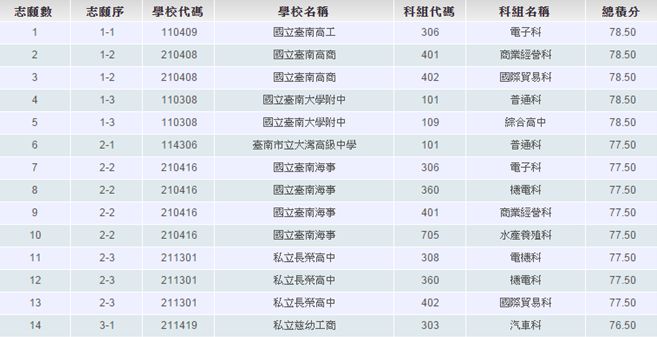 南工
南商
南大
大灣
台
南海事
長榮
慈幼
2016/11/29
14
看得出邏輯嗎?
升
學
選
擇
較
為
定
向
導師篩選評估表
輔導活動教師 (課程用學生自評表)
志願選填「學生自評表」資料統計
18
生涯適性&志願選填  輔導概念
1.充實對制度、進路、多元入學管道  
  與時程等相關資訊的瞭解
◆ 反思自己的生涯發展歷程
◆ 學術路線與技職路線的差異
◆ 職群的內涵及學習內容
◆ 綜高？進修學校？技優生？實用技能班？
   建教合作？軍警院校？ ......
◆ 轉換路線的可能性
19
選技職 好好讀 有前途
2016/11/29
20
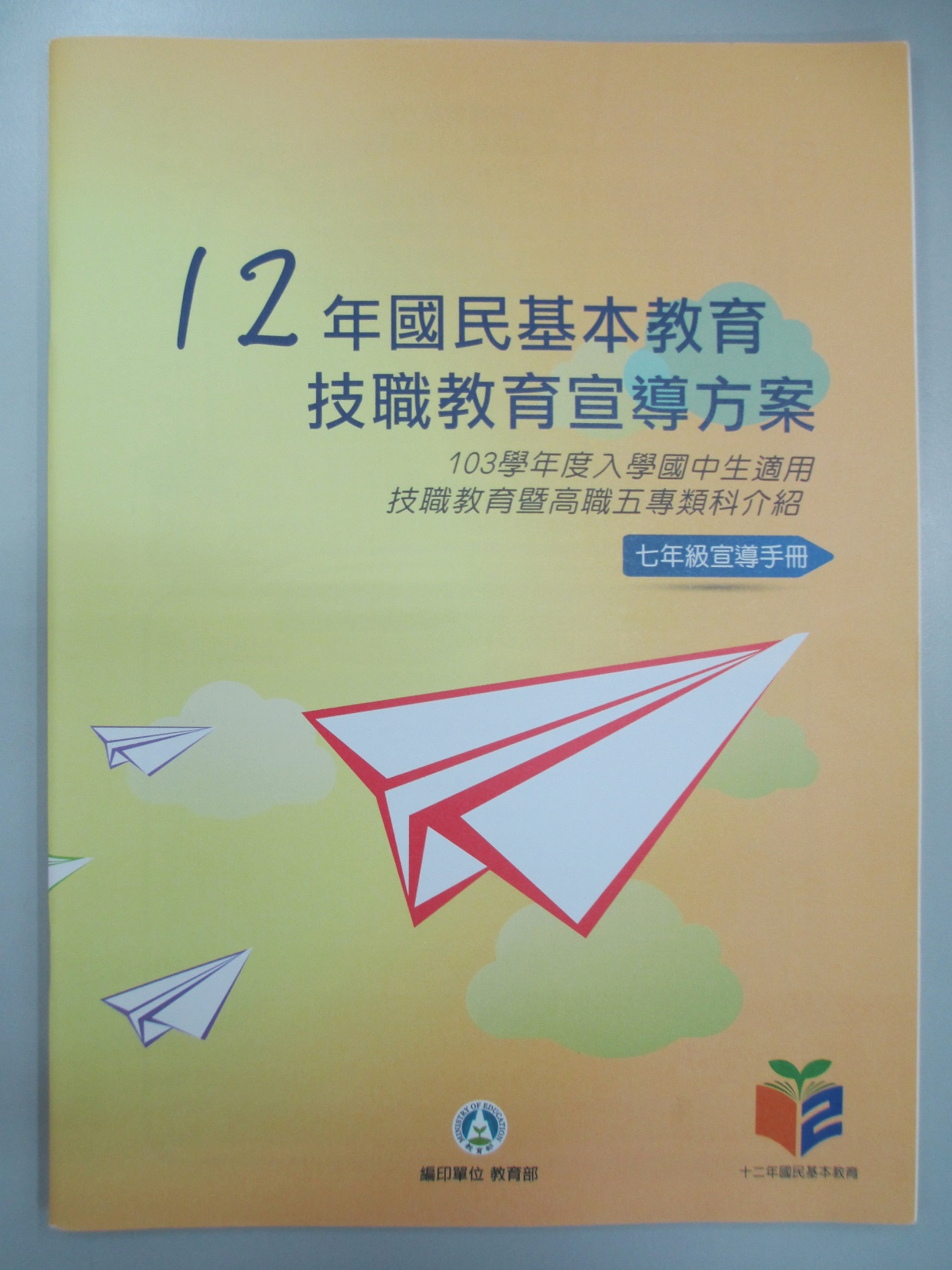 教育局宣導手冊
21
生涯適性&志願選填  輔導概念
2.瞭解學生生涯發展概況，進行多面向的評估  （班級經營、領域學習表現、課外活動...）
3.請學生盡早與家長溝通生涯選擇的相關議題 （評估親子衝突的可能性，協助親子溝通）
4.落實生涯發展課程                      ◆ 檢視綜合活動「生涯輔導課程」            ◆ 班級活動時間或自習課
22
生涯輔導課程規畫（列舉）
23
生涯適性&志願選填  輔導概念
5.如何給建議                            （參考相關測驗、表述方式、保持彈性...）                （不以單一或少數向度決定學生的未來）
6.運用輔導資源 （後送機制、專＆兼輔導教師）
7.篩選需要進一步協助的學生                ◆ 志願選填試探與輔導紀錄表內容(報表)       ◆ 篩選工具                           ◆ 選填迷思與概念澄清
24
生涯適性&志願選填  輔導概念
8.接受學生生涯未定向的可能性
9.沒有落點、沒有落點、沒有落點
  (志願選填區塊、個別序位區間、模擬選填  
   數據…，僅供參考)
25
生涯適性&志願選填  輔導概念
10.當學生問如何選填志願
(1)先知道自己要什麼？(引導、排序、刪去法)
(2)評估戰力（現在、未來、夢想）
(3)考量多元因素
(4)與監護人或家長做確認
(5)心理建設 (學習做選擇並承擔結果)
26
「夢想」是什麼？
我想做的事
我想成為什麼樣的人
我想要的未來(生涯目標)
讓我充滿熱情，
想要去達成的願望